Муниципальное казенное общеобразовательное учреждениеМКОУ СКЛЯЕВСКАЯ СОШ(РАЗНОВОЗРАСТНАЯ ГРУППА)Презентация  проекта«ЭКОЛЯТА-ДОШКОЛЯТА»Авторы: Ильина Ирина Германовна                    Зеленчукова Ольга Серафимовнас.Скляево 2019г.
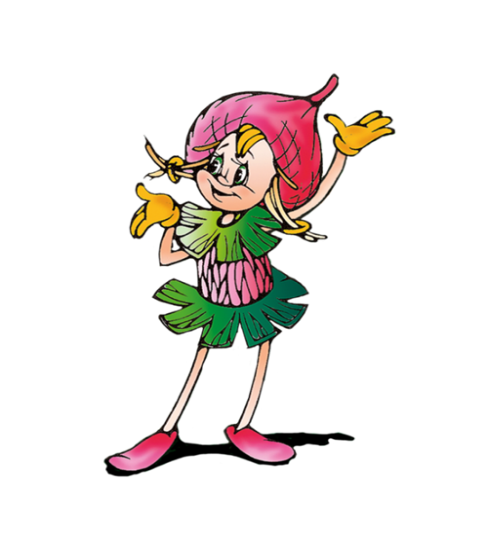 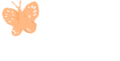 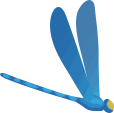 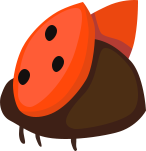 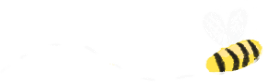 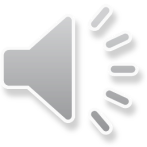 Цель:   
    Формирование у ребёнка богатого внутреннего мира и системы ценностных отношений к природе, её животному и растительному миру, развитие внутренней потребности любви к природе и  бережного отношения к ней, воспитание у ребёнка культуры природолюбия.
Задачи:
1. Расширять и обогащать знания детей о мире природы как целостной системы.2. Формировать осознанное бережное отношение детей к природе. 
3. Способствовать развитию понимания ребёнком неразделимого единства человека и природы, 
     понимание  общечеловеческой ценности природы. 4. Развивать умение делать выводы. 5. Воспитывать навыки поведения в природе, чувство сопереживания и желания помочь.
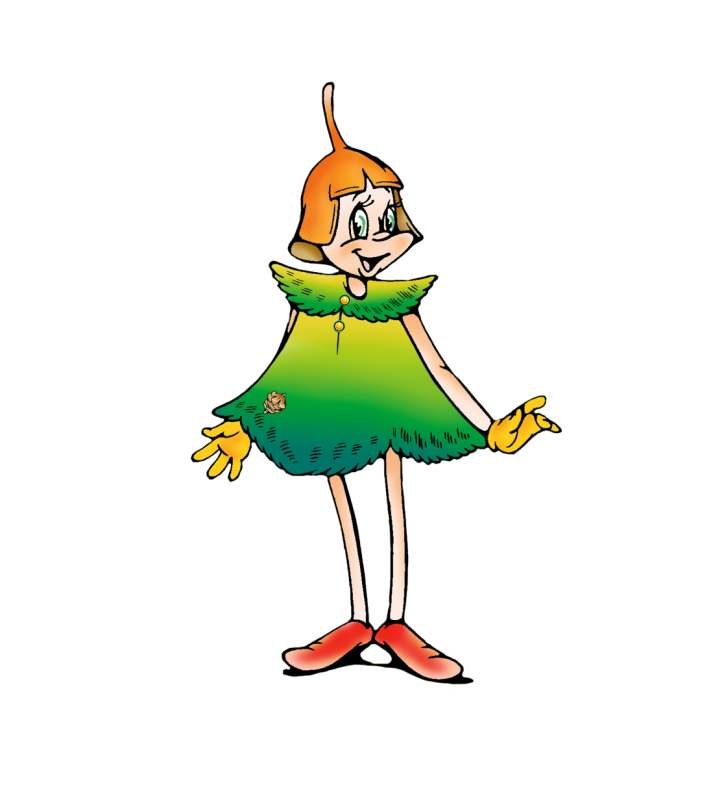 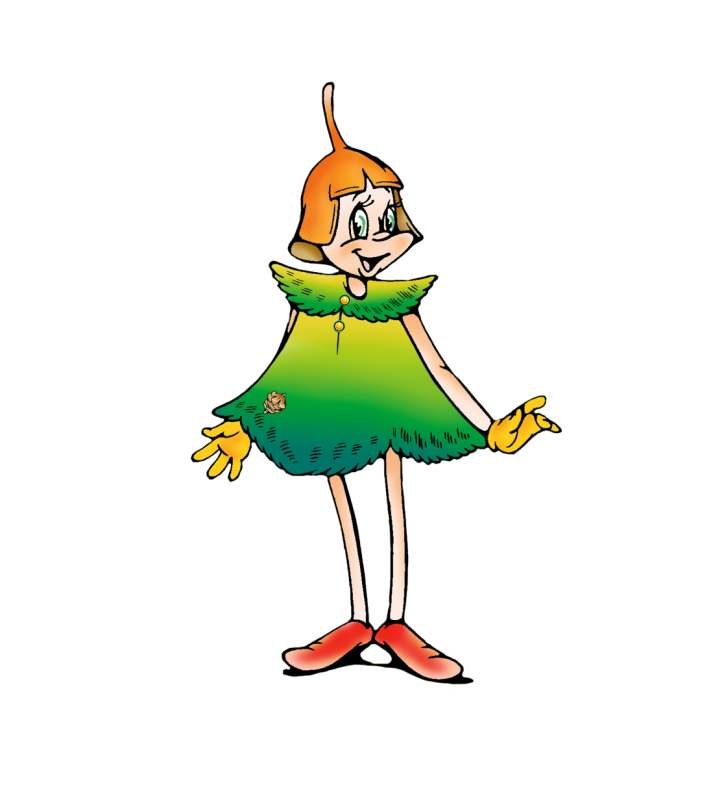 Этапы реализации проекта

Подготовительный:  знакомство с Эколятами .
Основной: (практический) 
         Посвящение детей в «Эколята – Дошколята» с вручением им атрибутики с логотипом «Эколят».
         Изучаем правила поведения в природе.
         Проект «Весёлый огород на подоконнике» .
         Узнаём, исследуем, творим!
         Дидактические игры по формированию экологического воспитания дошкольников.
         Взаимодействие с семьями воспитанников: домашнее задание «Мы в ответе за тех, кого приручили»
3.    Заключительный этап: 
          Развлечение «Путешествие в страну птиц».

                                     Участники проекта: воспитатели, дети, родители.
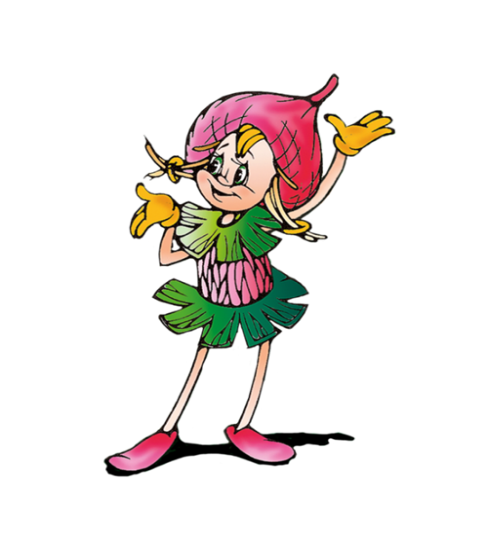 Ожидаемые результаты:-Формирование у детей основ экологической культуры;-Формирование системы ценностных отношений к окружающей природной среде;-Развитие внутренней потребности любви к природе, участию в природоохранной и экологической        деятельности;-Расширение общего кругозора детей, развитие творческих способностей .         В рамках реализации проекта предусматривается разносторонняя деятельность с использованием образов сказочных героев «Эколят» –  Молодых друзей и защитников Природы. С детьми проводились:Беседы: «Зачем беречь природу», «Почему животные наши друзья»;Познавательно-исследовательская и продуктивная деятельность: рисование «Птицы», аппликация «Скворечники»;Образовательная  деятельность по познавательному  развитию на тему : «Правила поведения в природе»;Эксперименты и опыты: выращивание лука, пшеницы, ячменя, фасоли, чеснока, помидора, перца;Дидактические игры способствующие экологическому воспитанию дошкольников;Вместе с родителями дети участвовали в акции «Мы в ответе за тех, кого приручили» (уход за домашними животными).          В процессе проведенных мероприятий дети узнали, почему важно  беречь  природу и заботится о животных. Дети получили знания об окружающей их природе, познакомились с разнообразием природного и растительного мира малой  Родины, увидели неповторимость, величие и красоту  родного края.
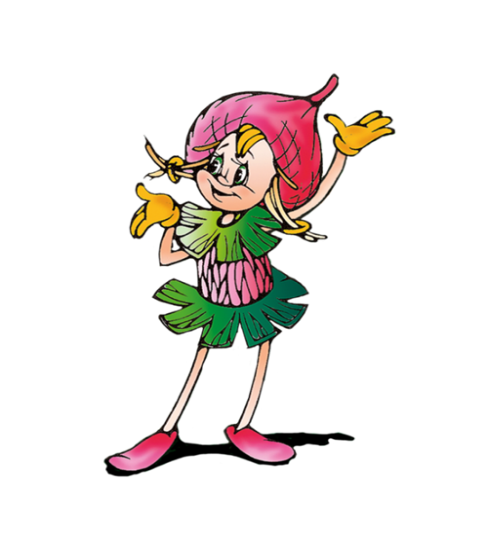 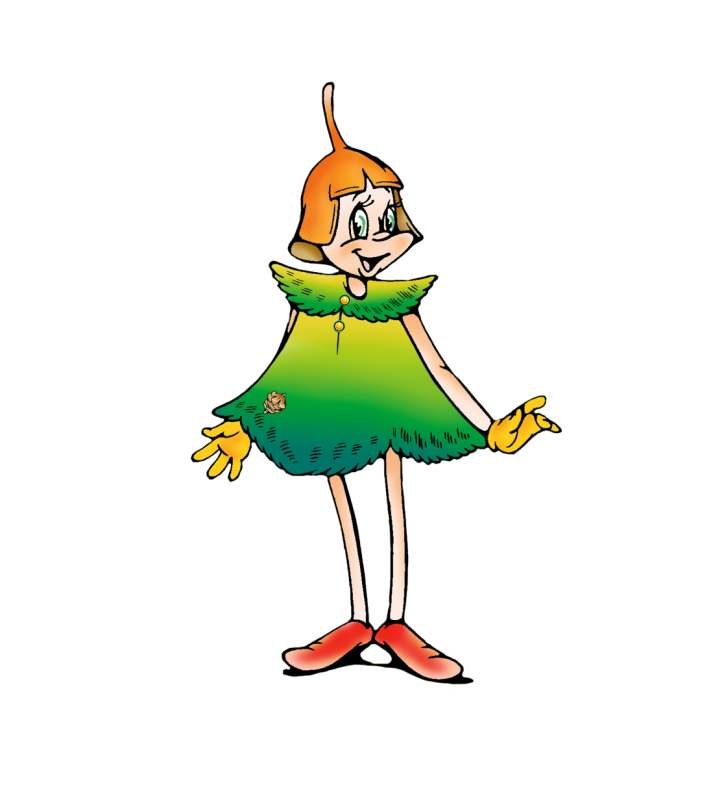 ЗНАКОМСТВО  С ЭКОЛЯТАМИ
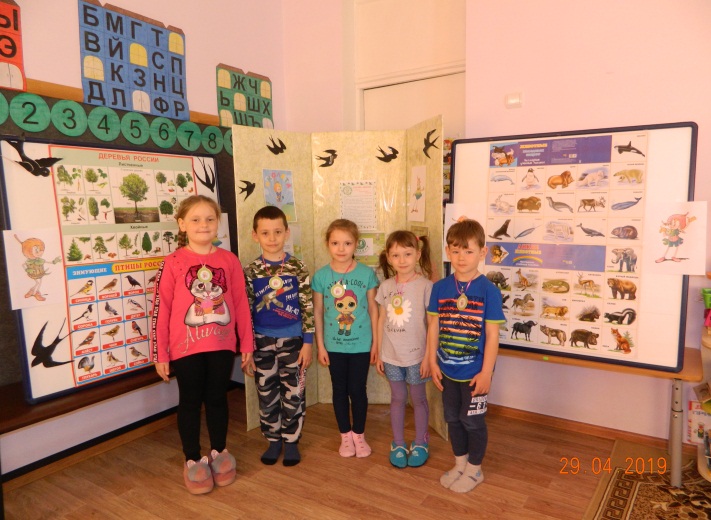 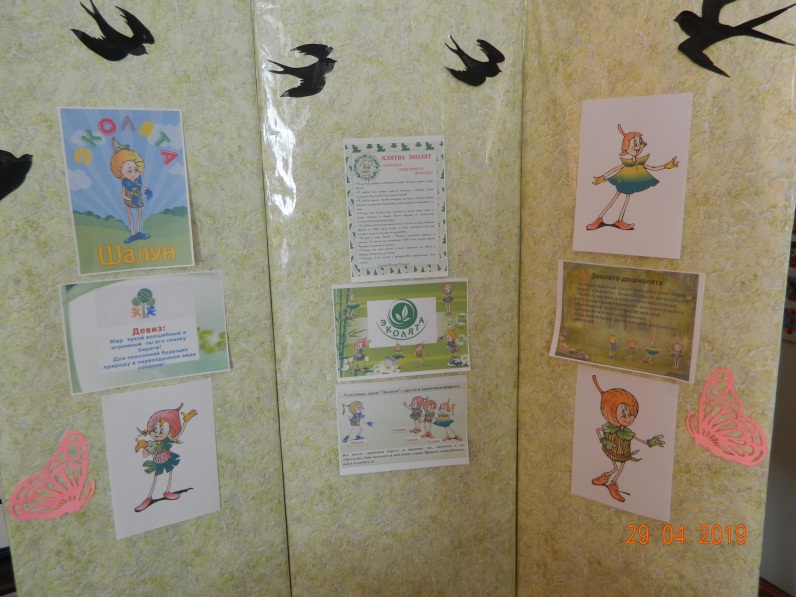 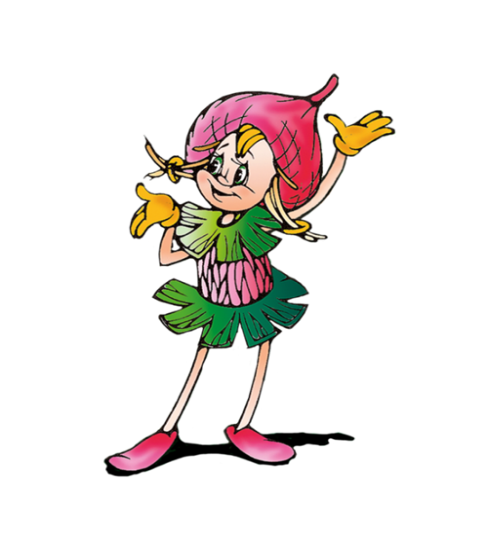 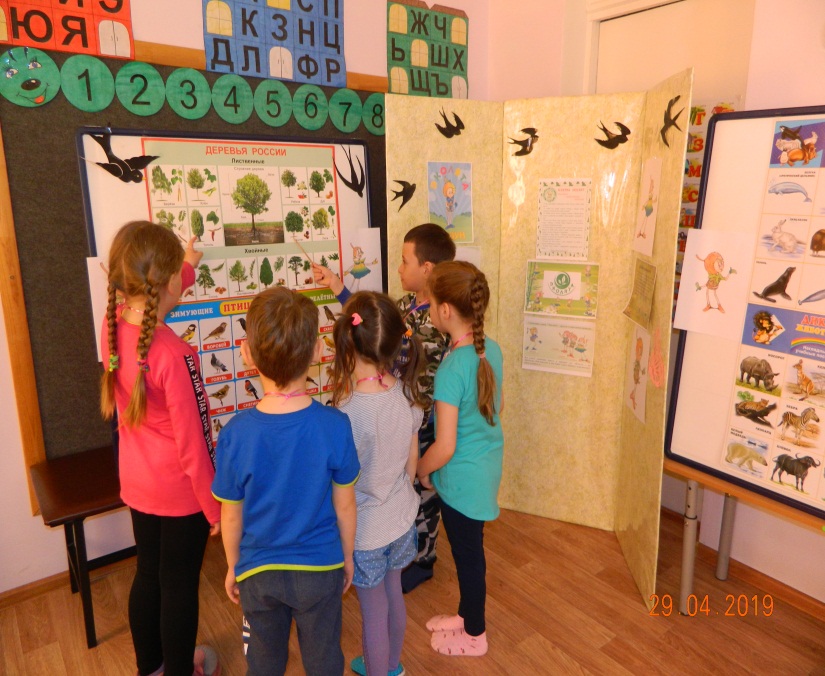 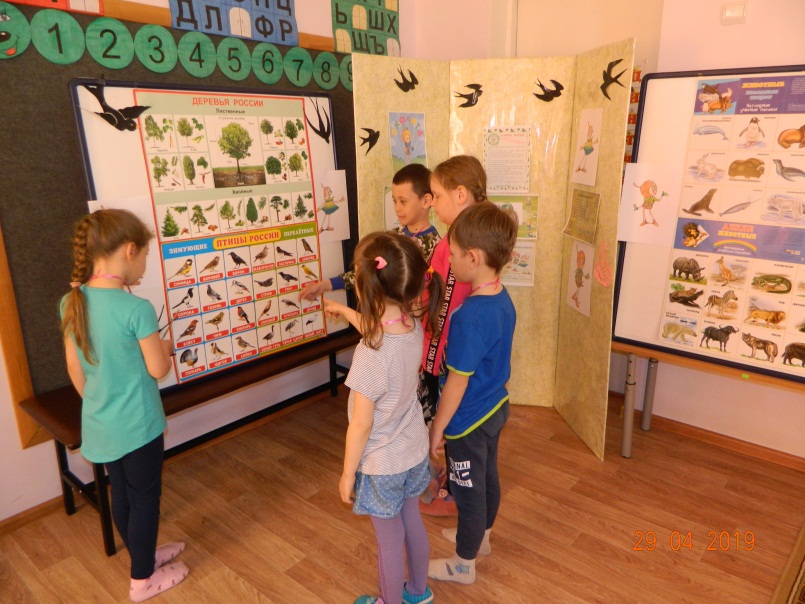 «ИЗУЧАЕМ ПРАВИЛА ПОВЕДЕНИЯ В ПРИРОДЕ»
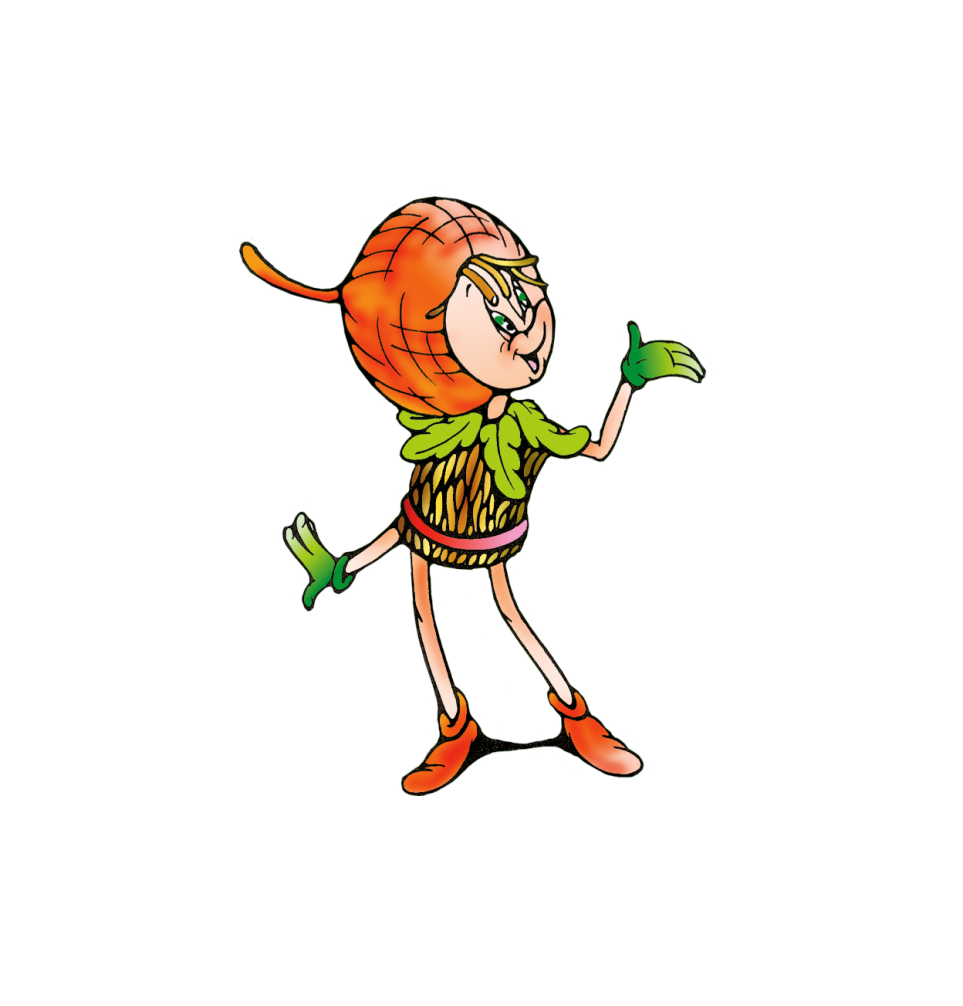 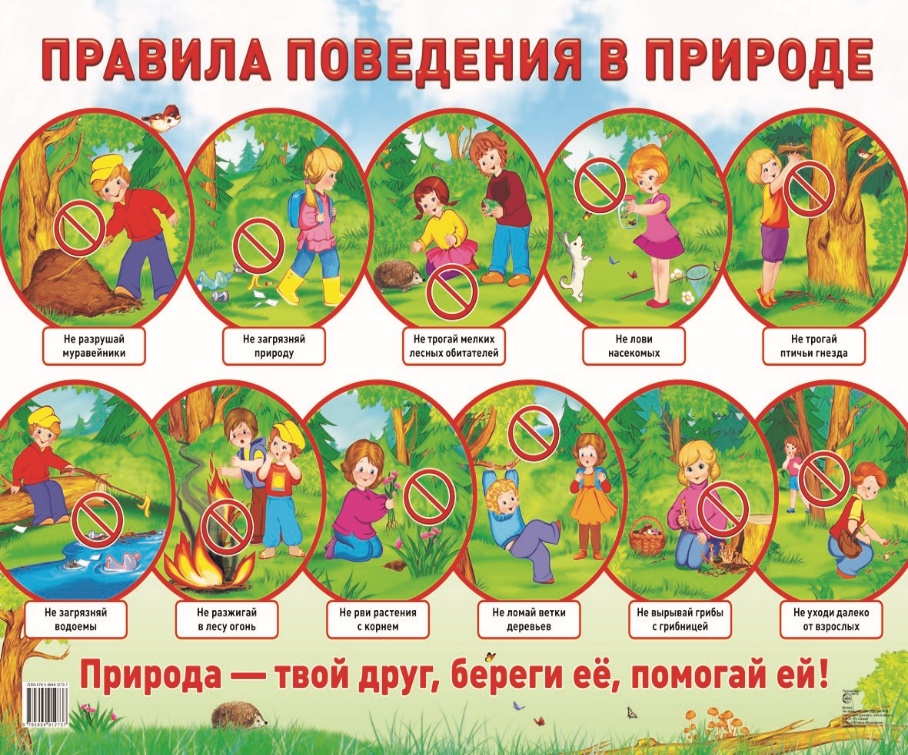 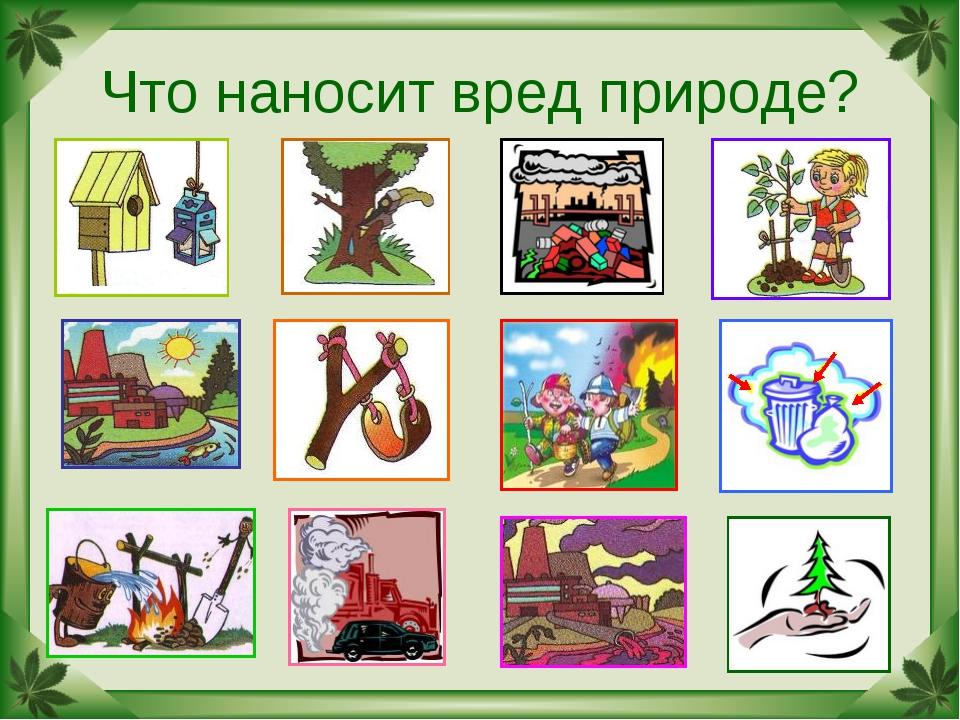 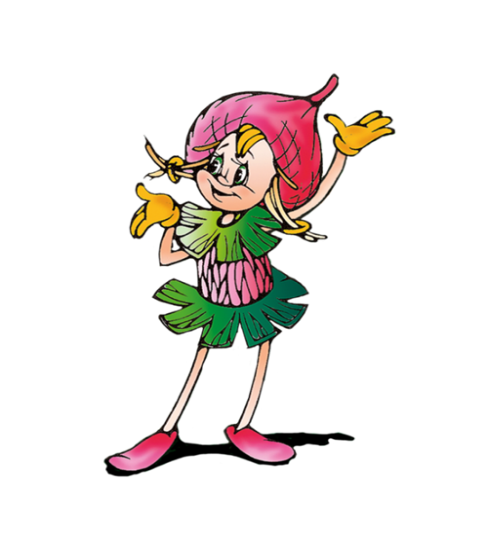 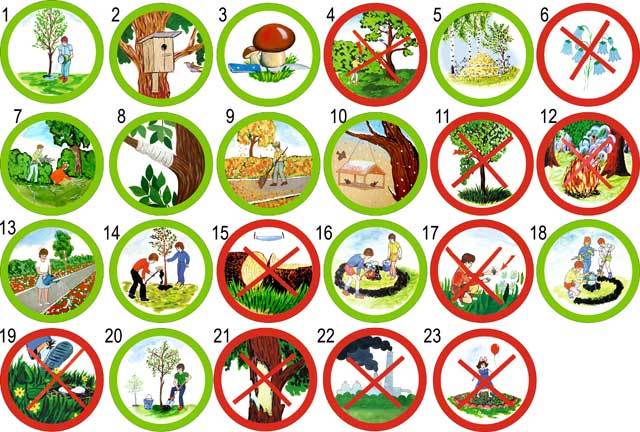 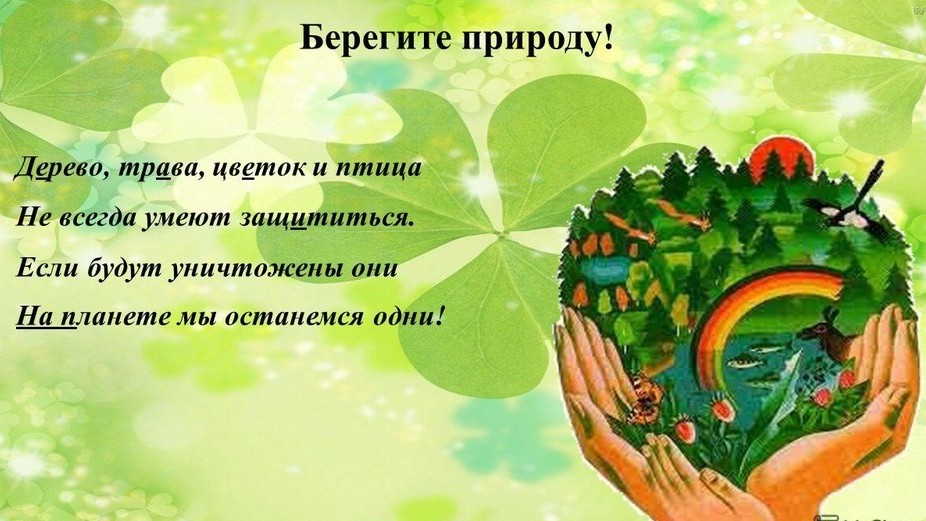 ИССЛЕДОВАТЕЛЬСКАЯ ДЕЯТЕЛЬНОСТЬ
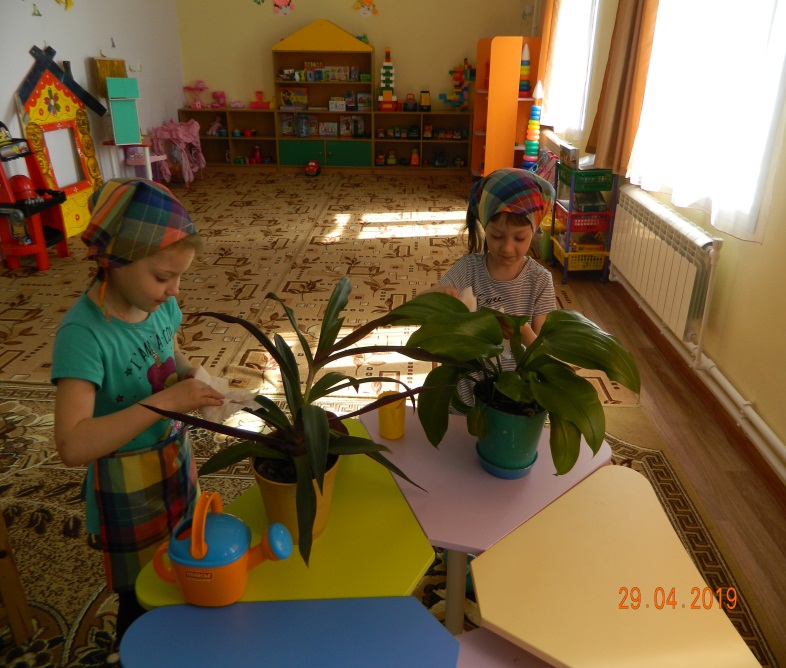 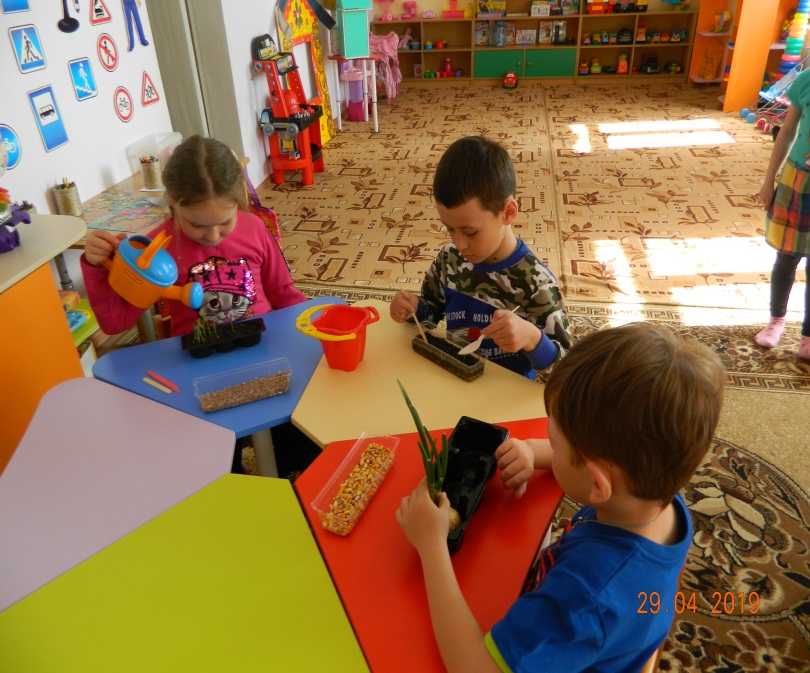 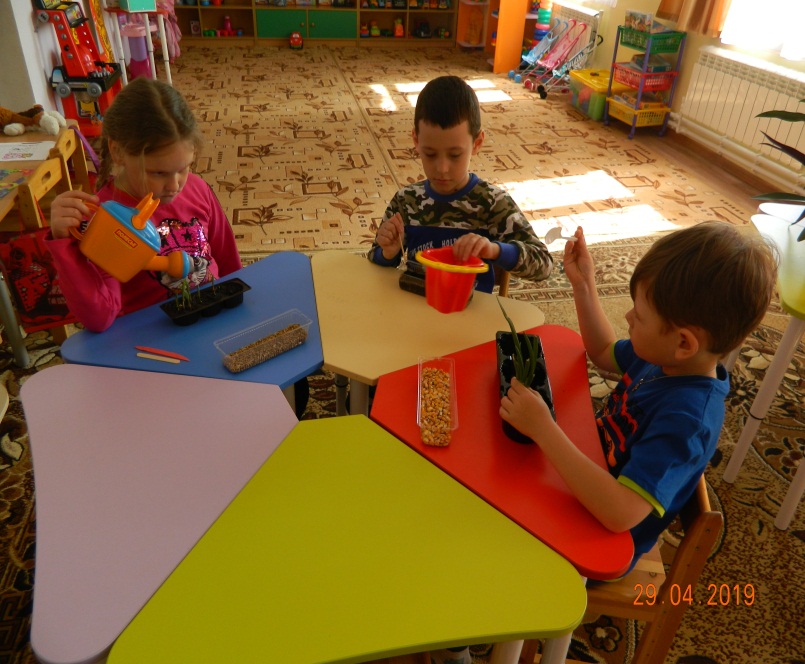 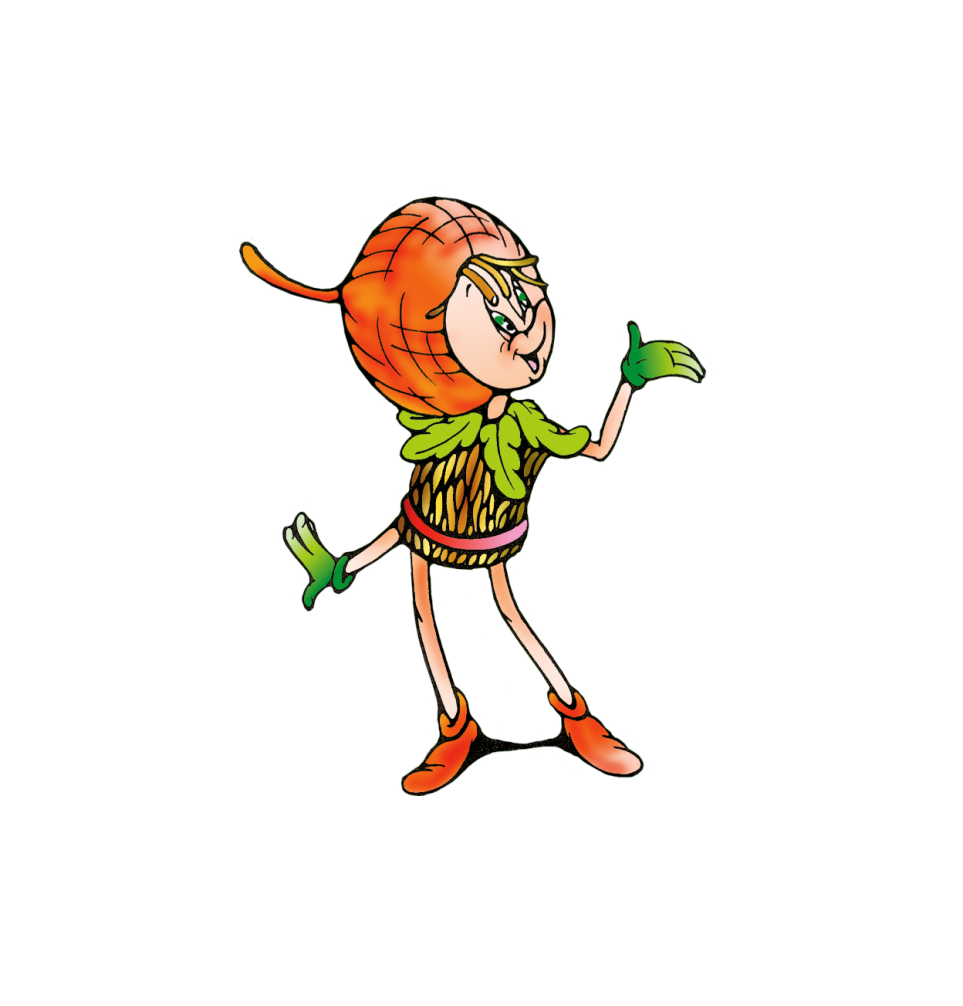 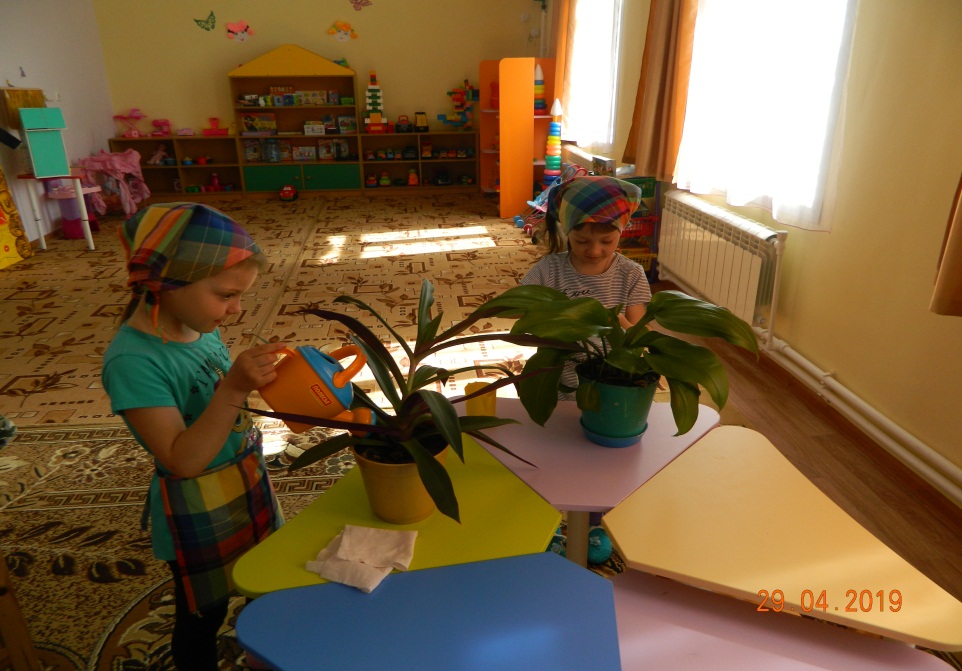 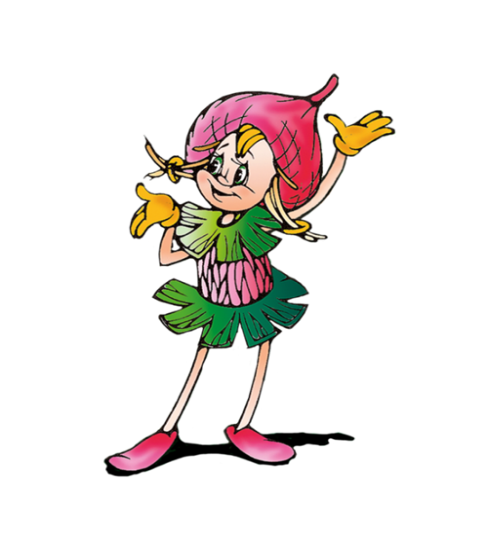 «ВЕСЁЛЫЙ ОГОРОД НА ПОДОКОННИКЕ»
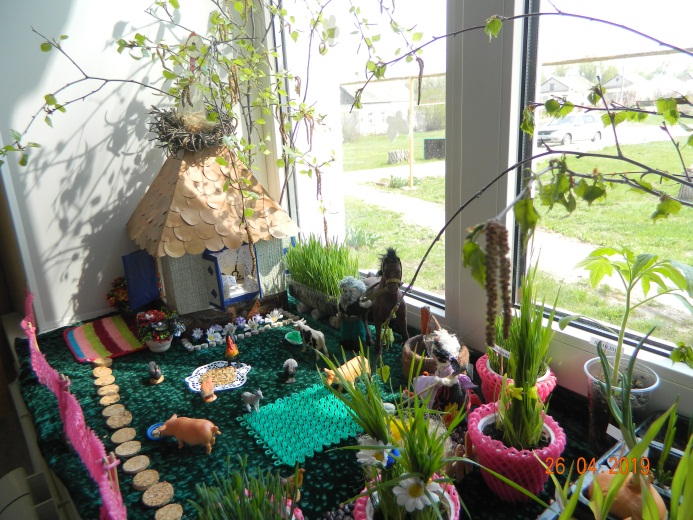 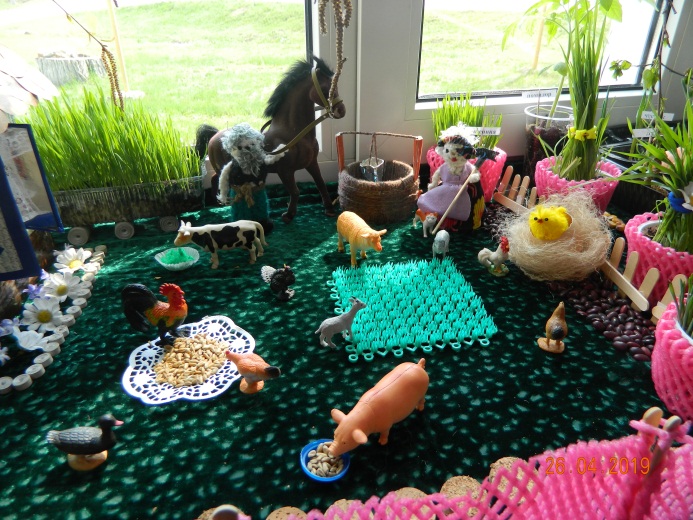 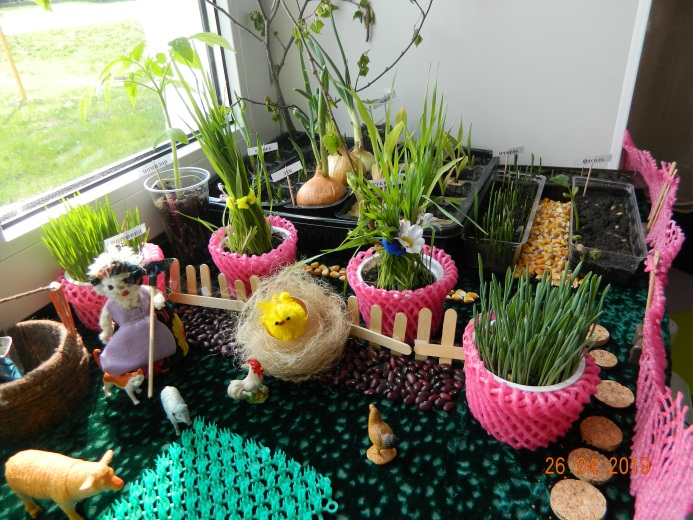 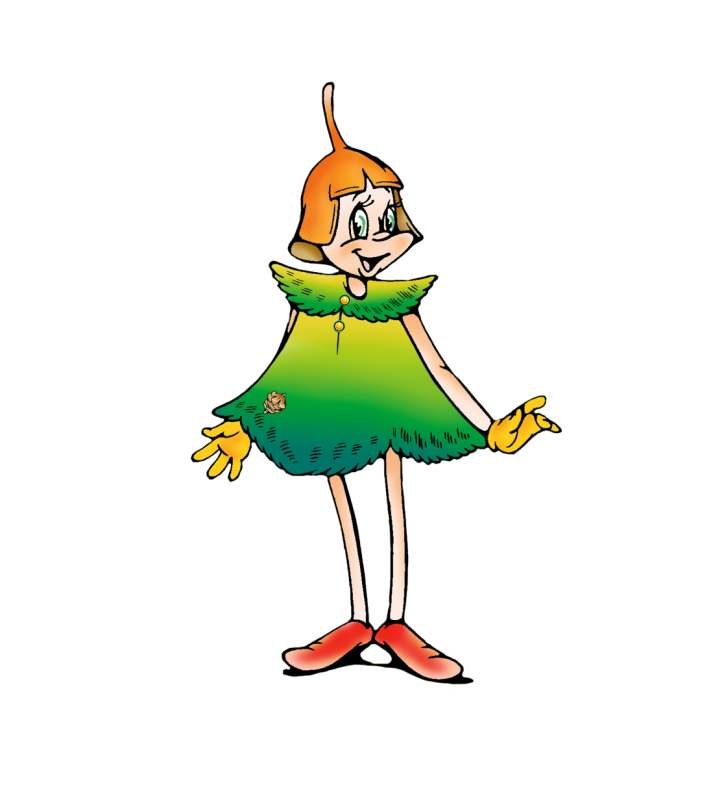 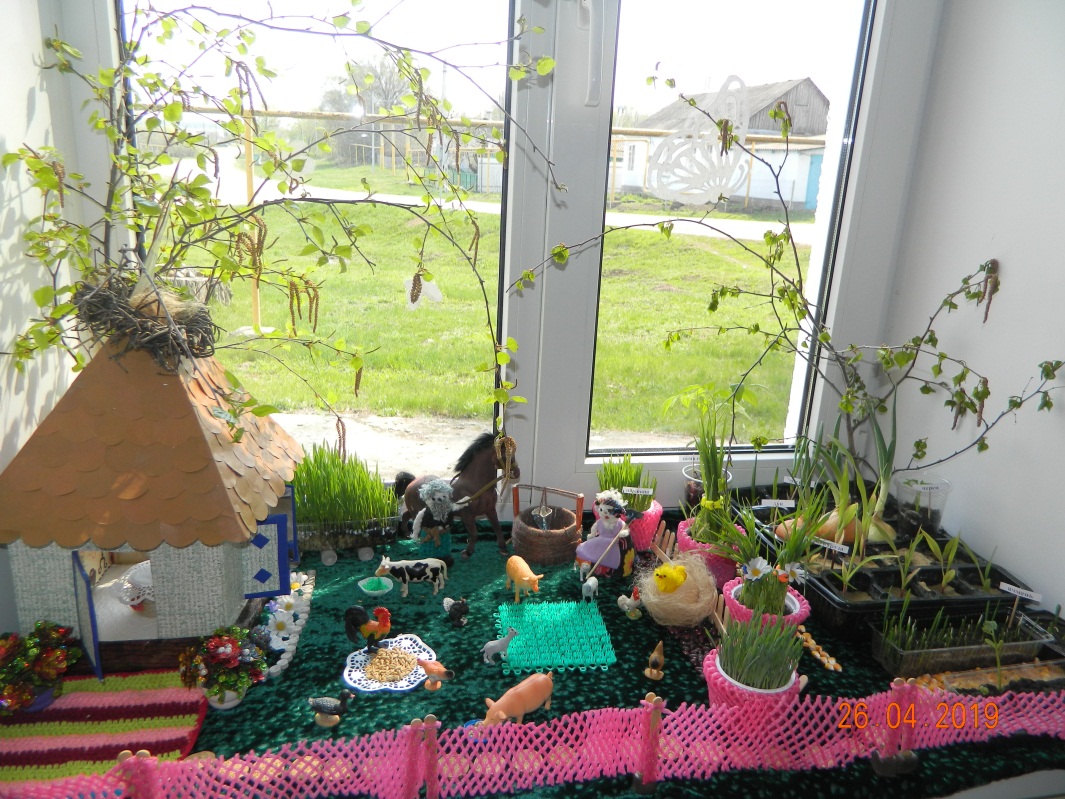 УЗНАЁМ , ИССЛЕДУЕМ, ТВОРИМ!
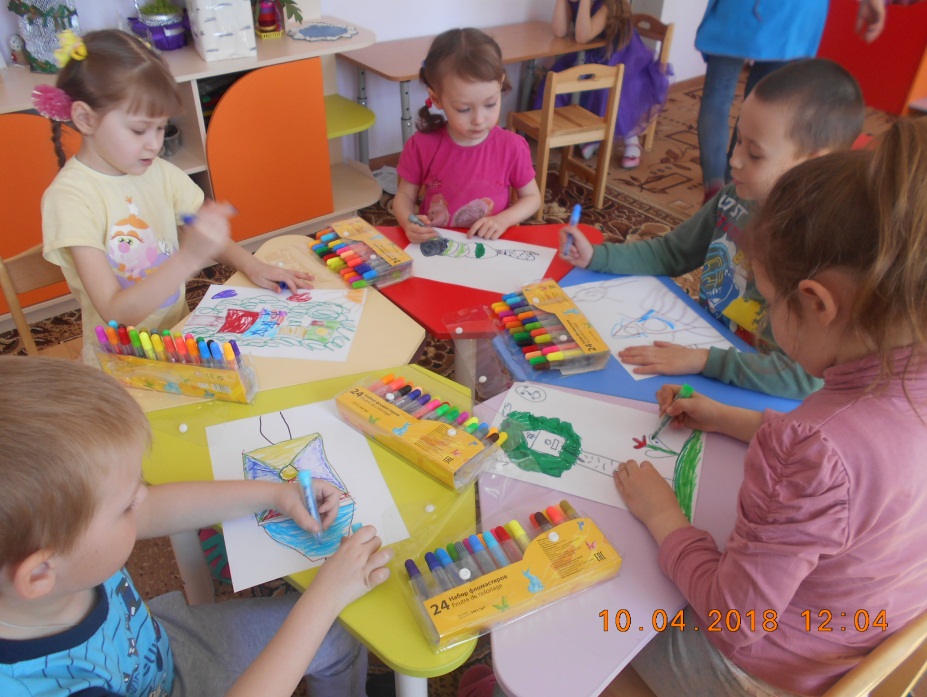 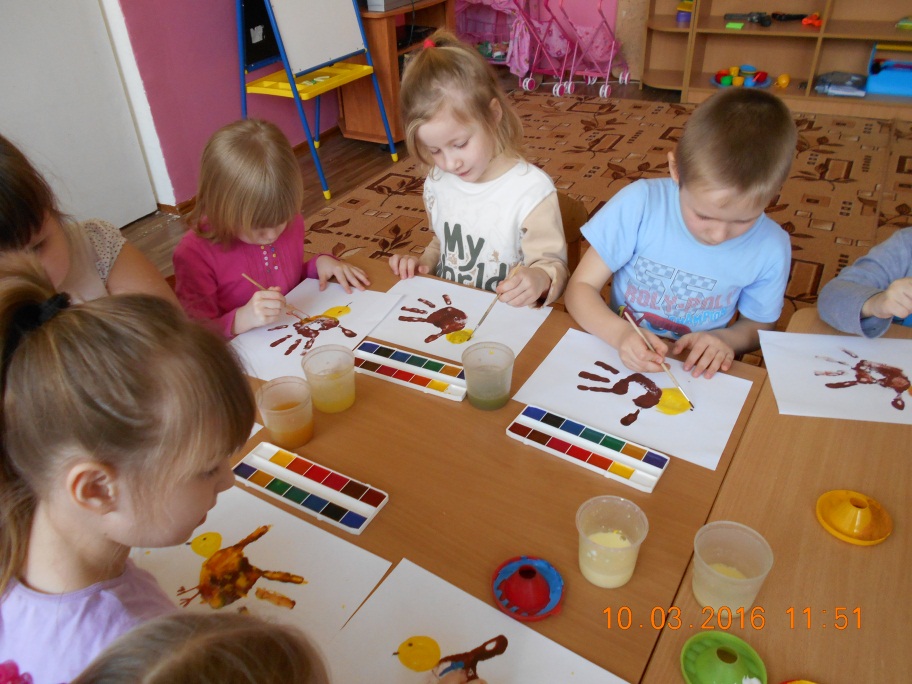 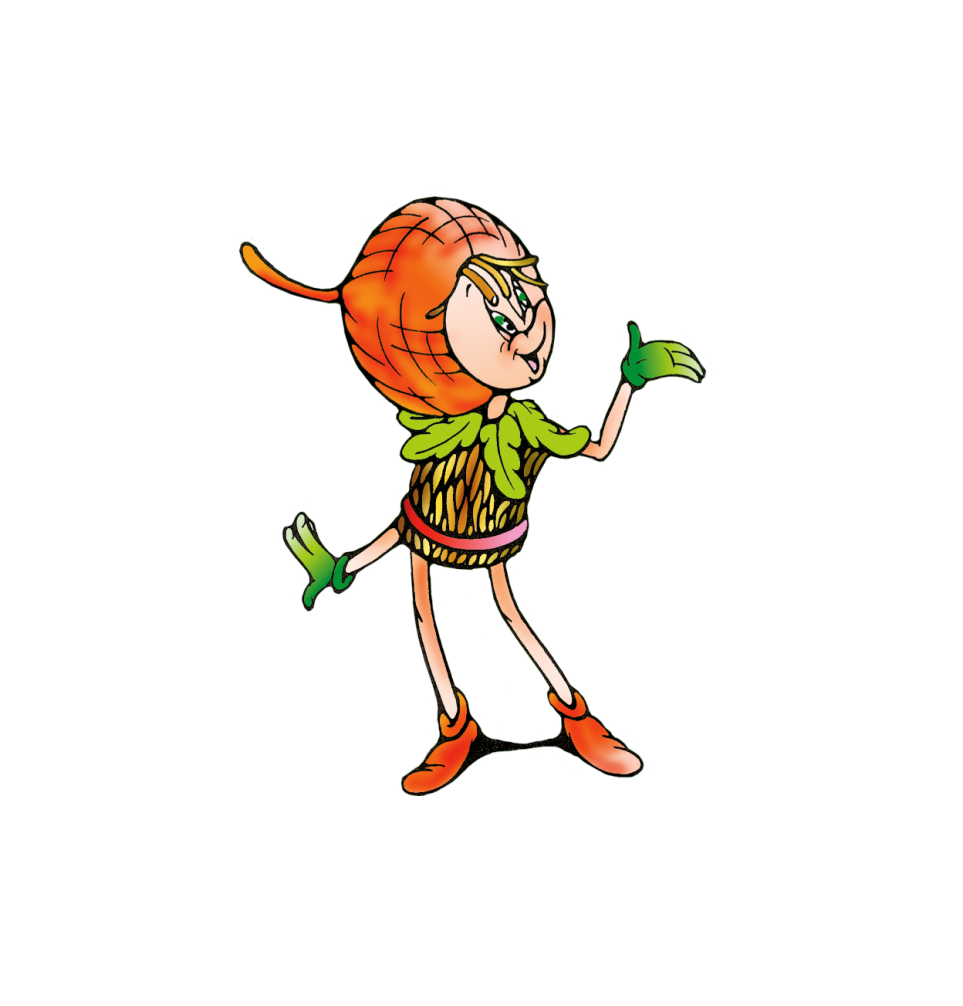 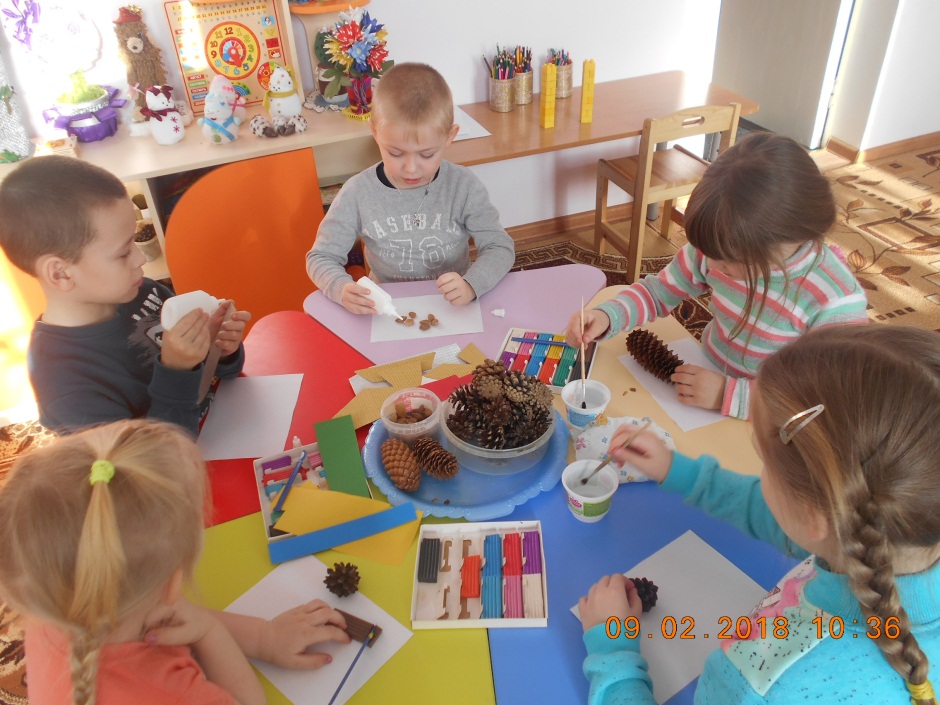 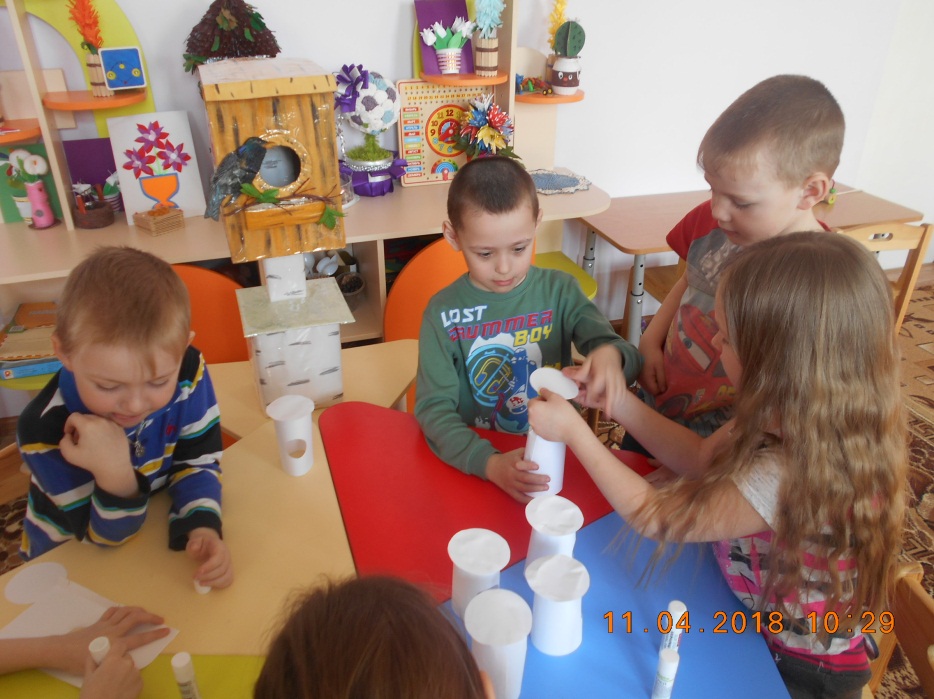 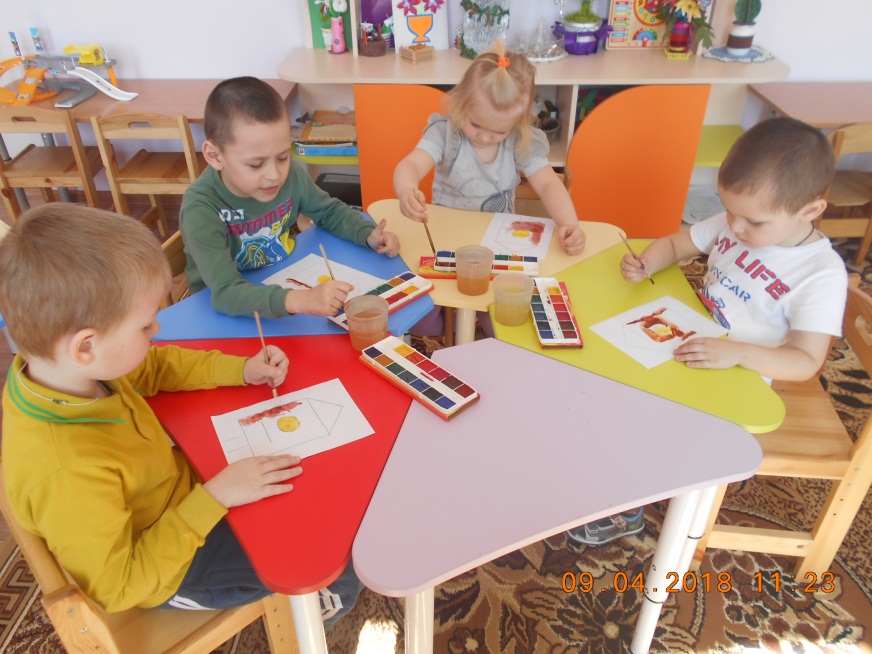 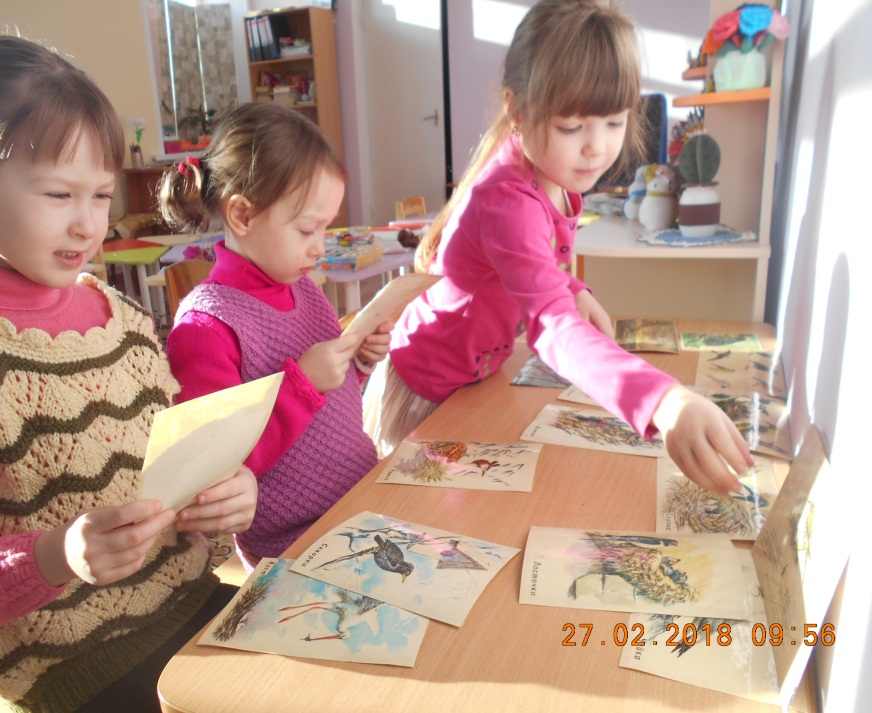 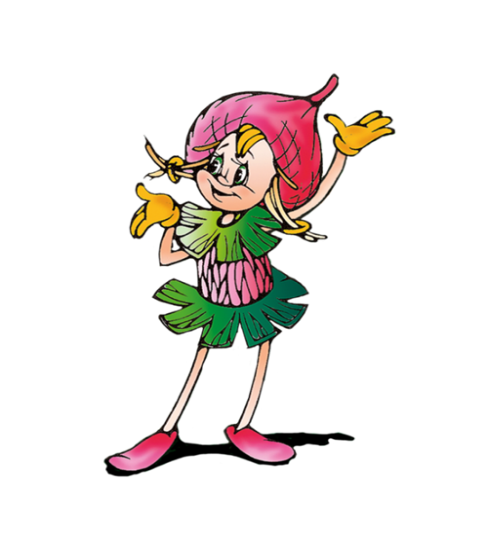 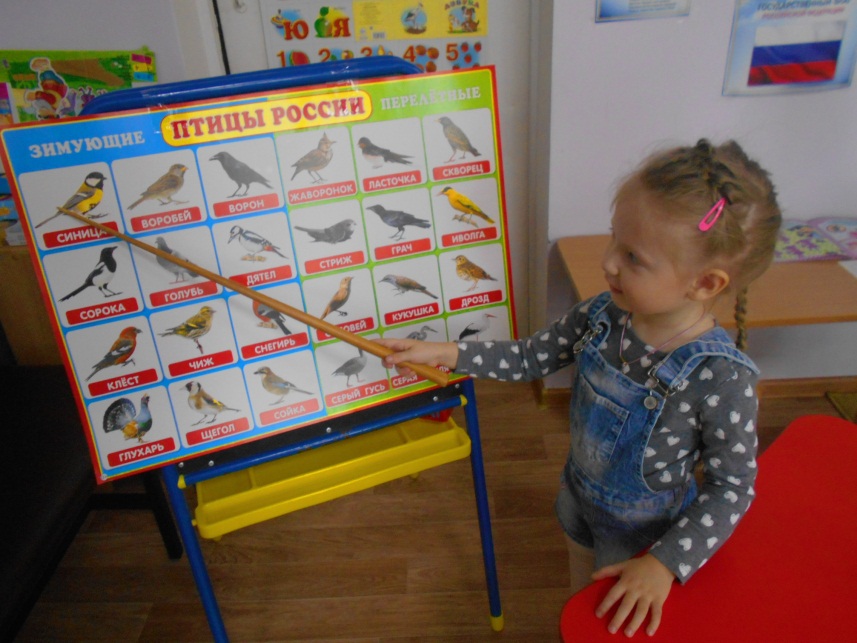 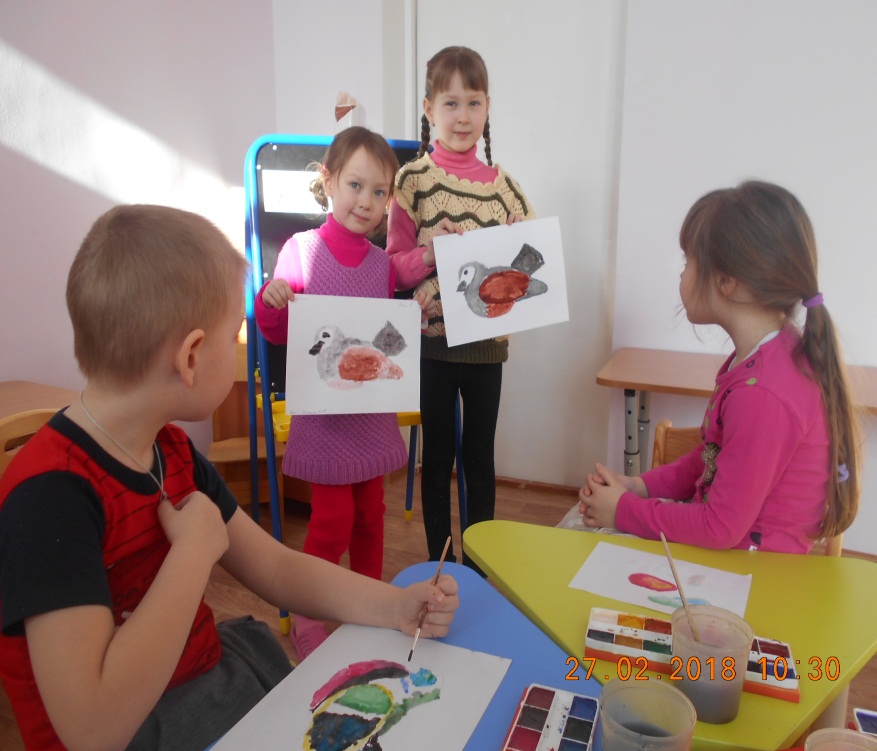 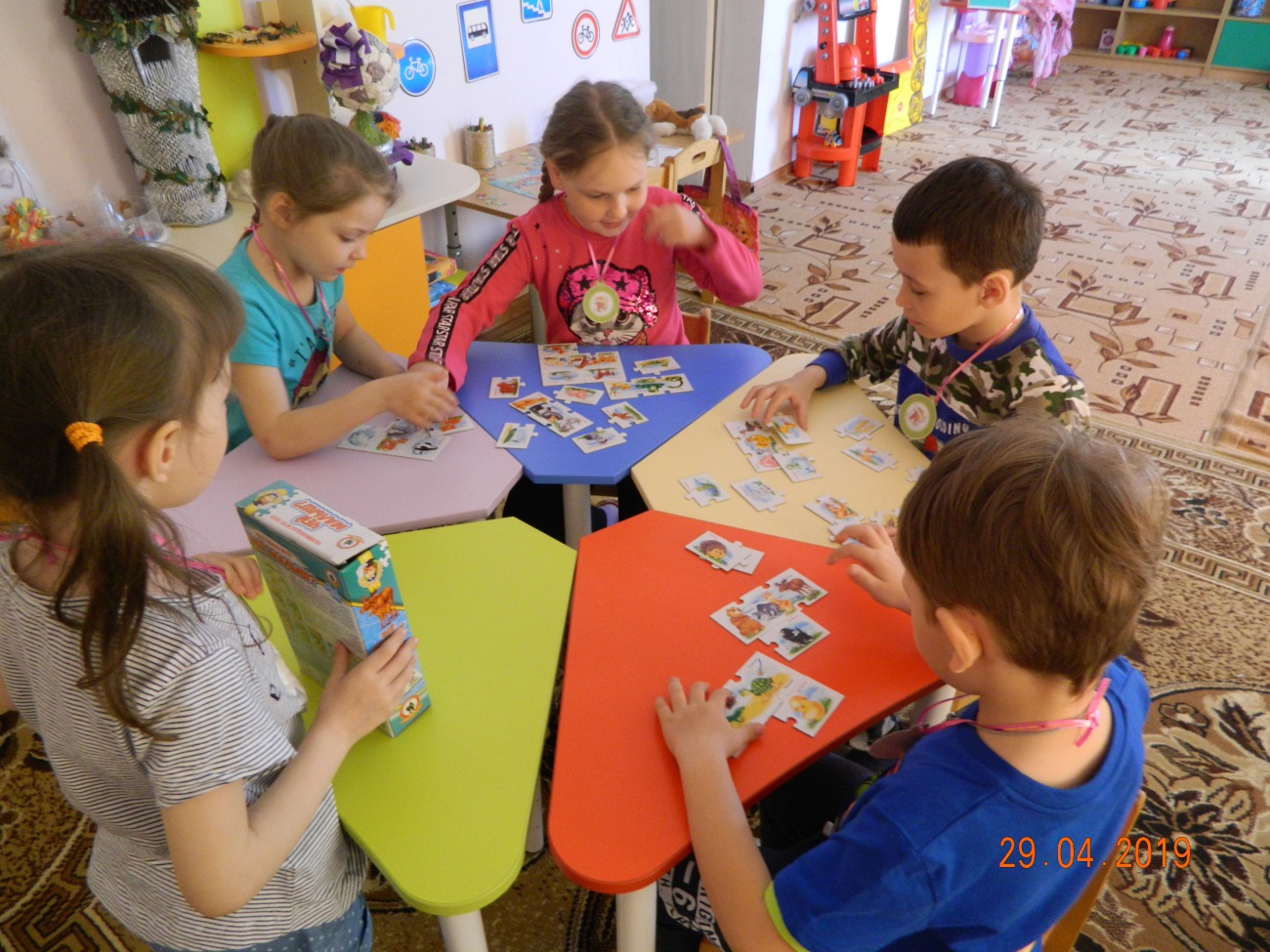 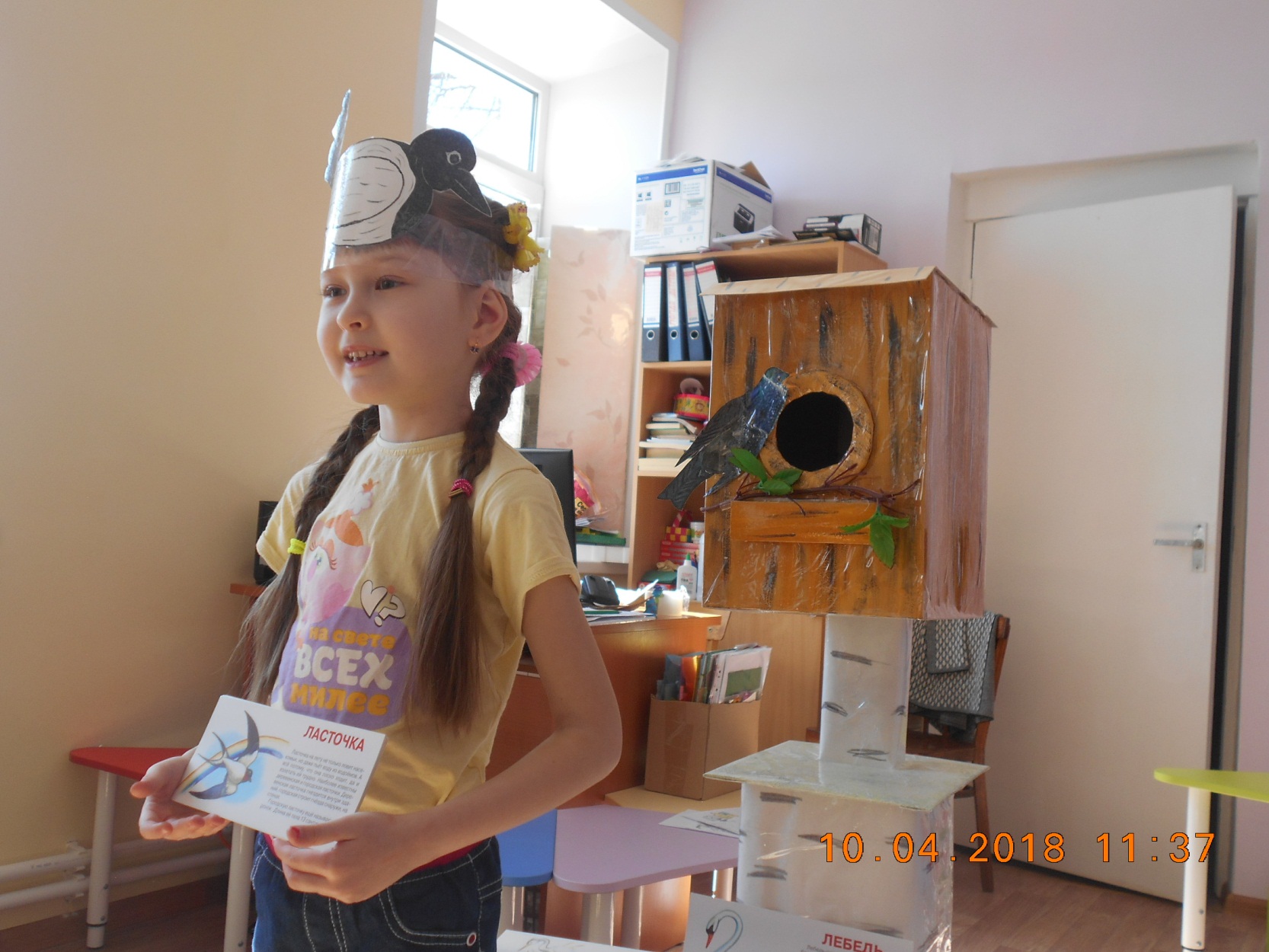 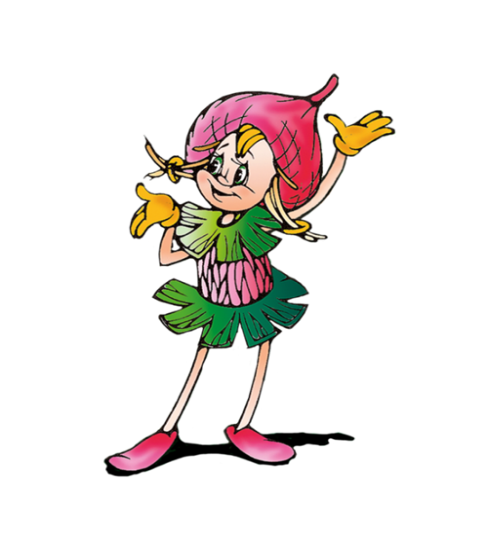 «МЫ В ОТВЕТЕ ЗА ТЕХ, КОГО ПРИРУЧИЛИ»
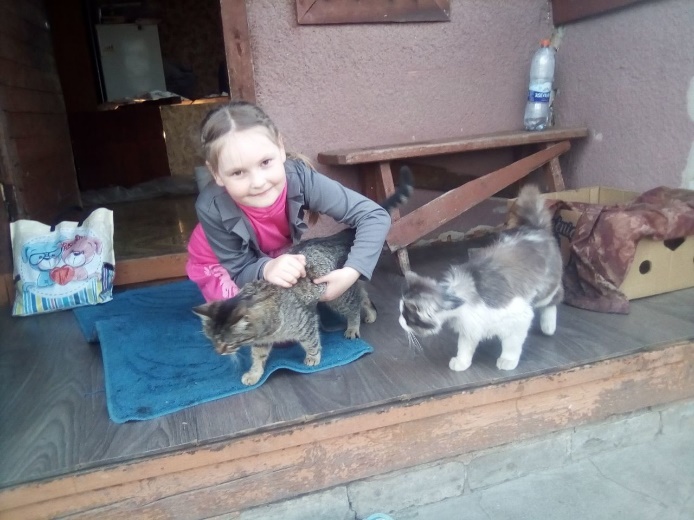 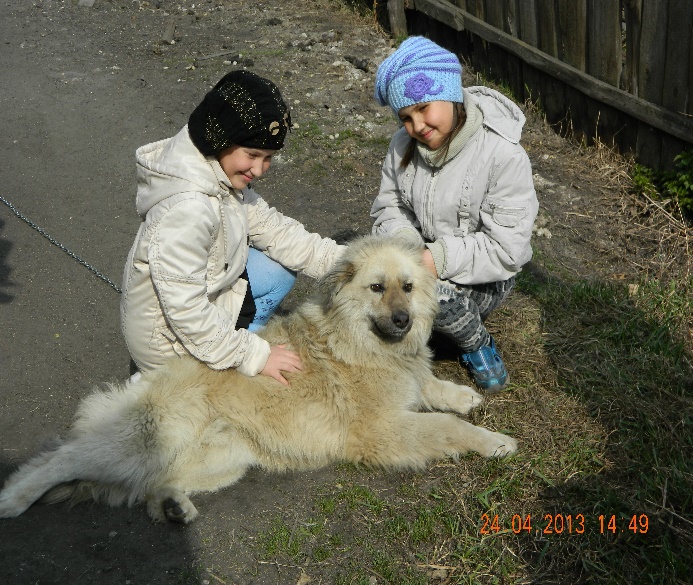 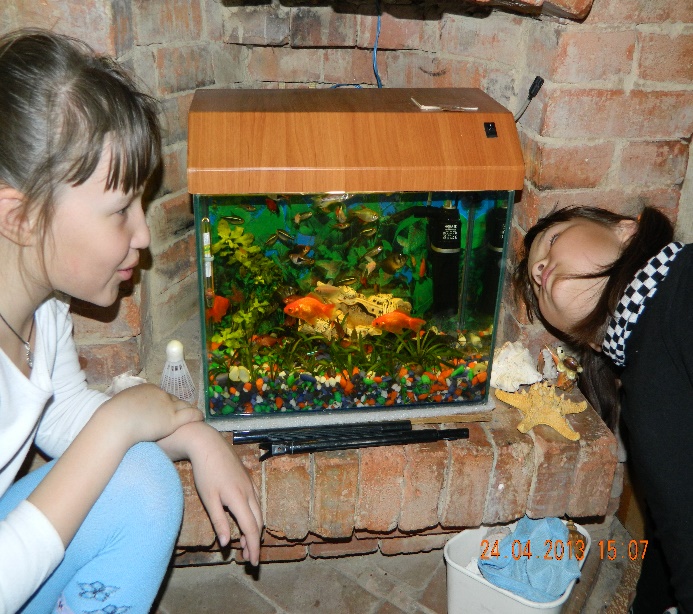 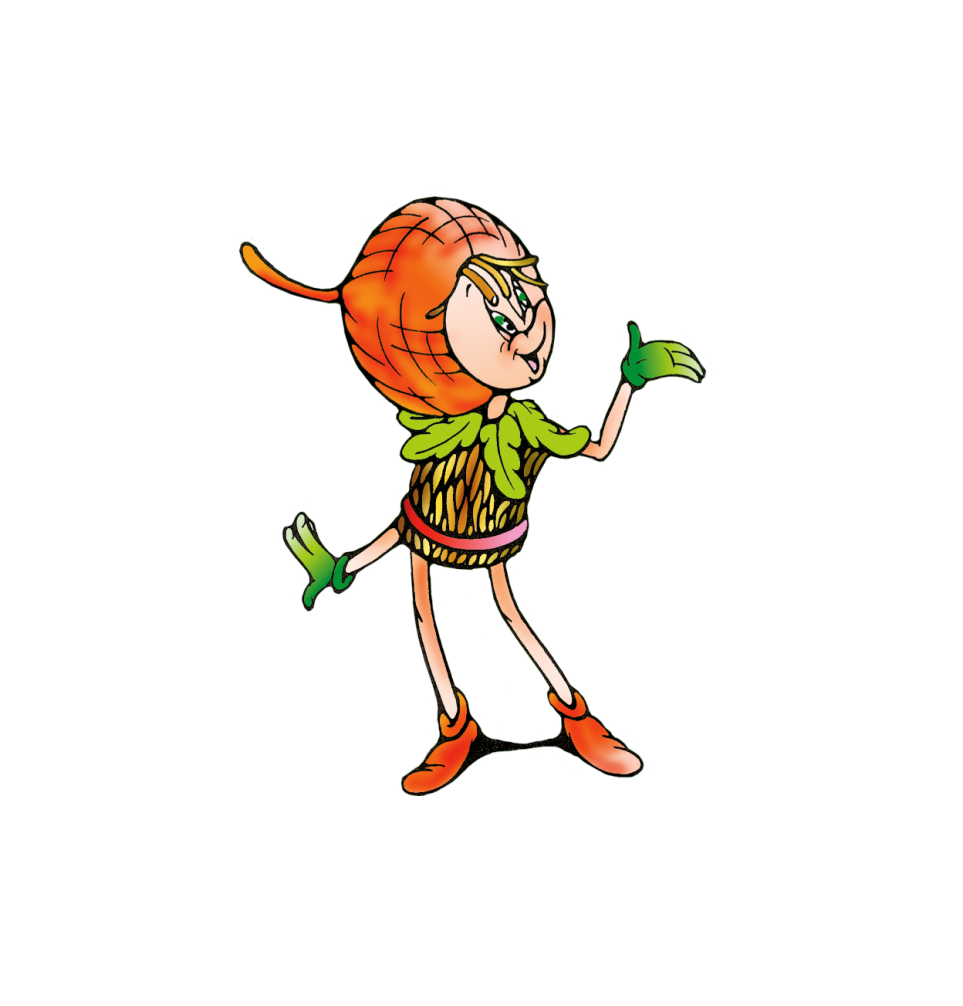 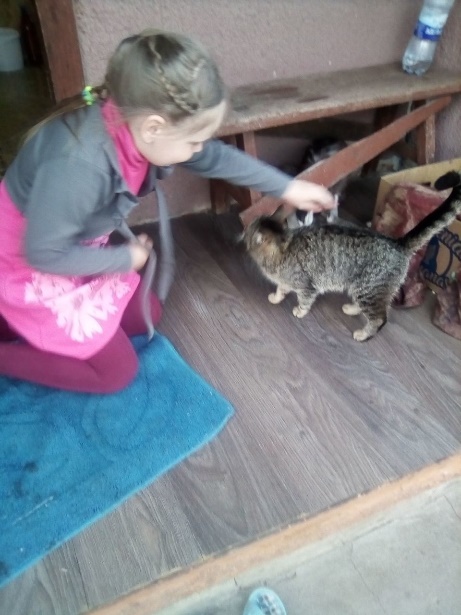 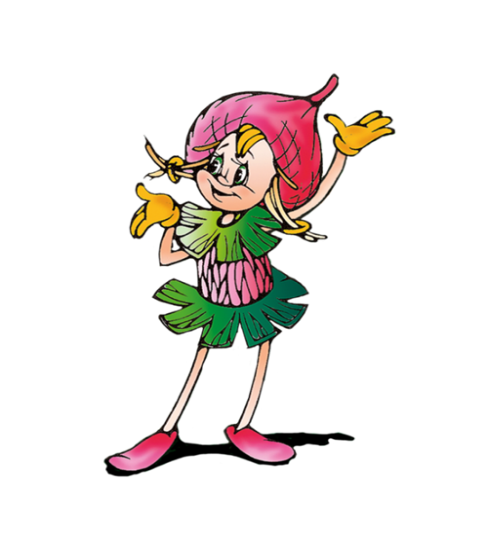 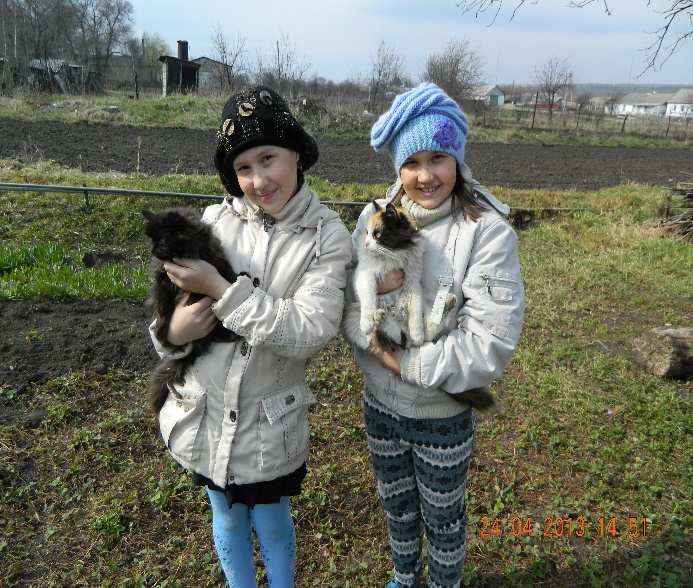 «ПУТЕШЕСТВИЕ В СТРАНУ ПТИЦ»
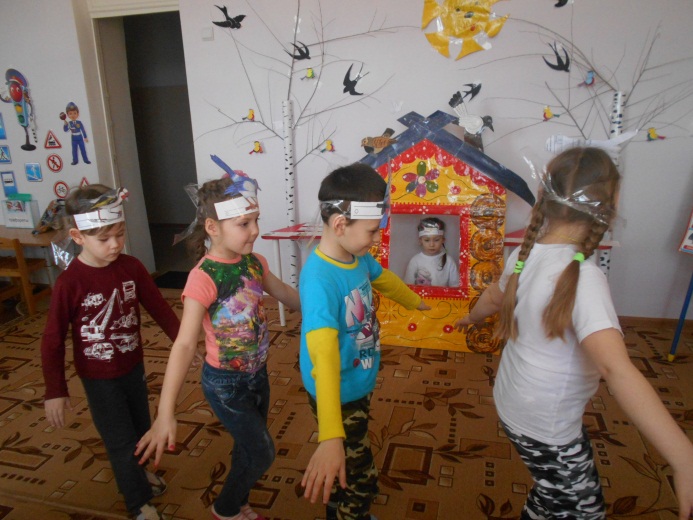 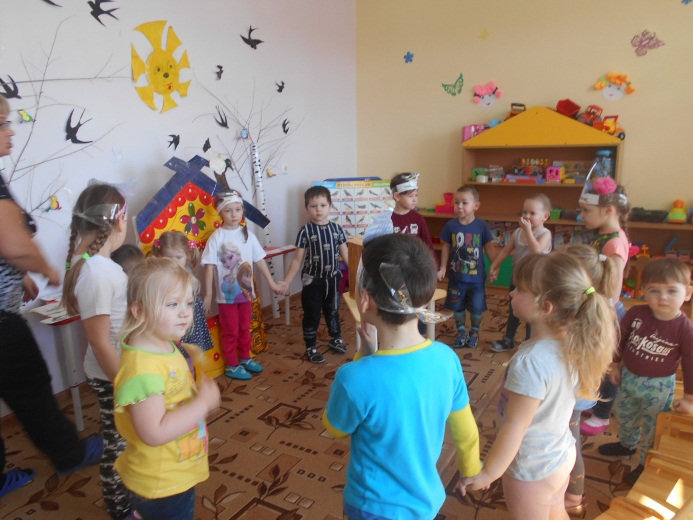 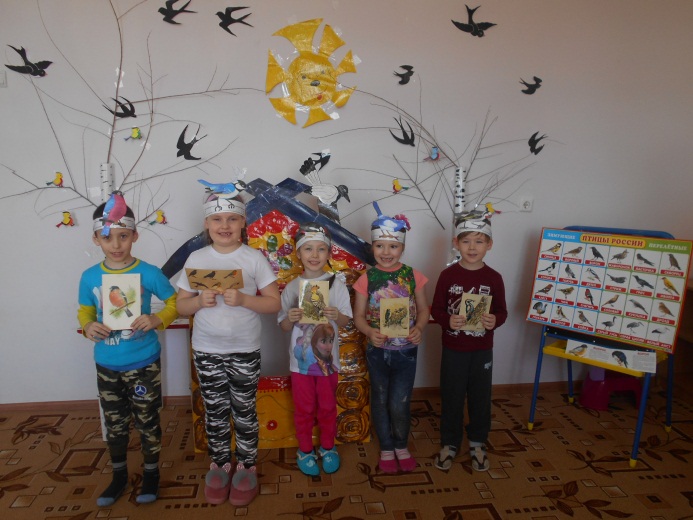 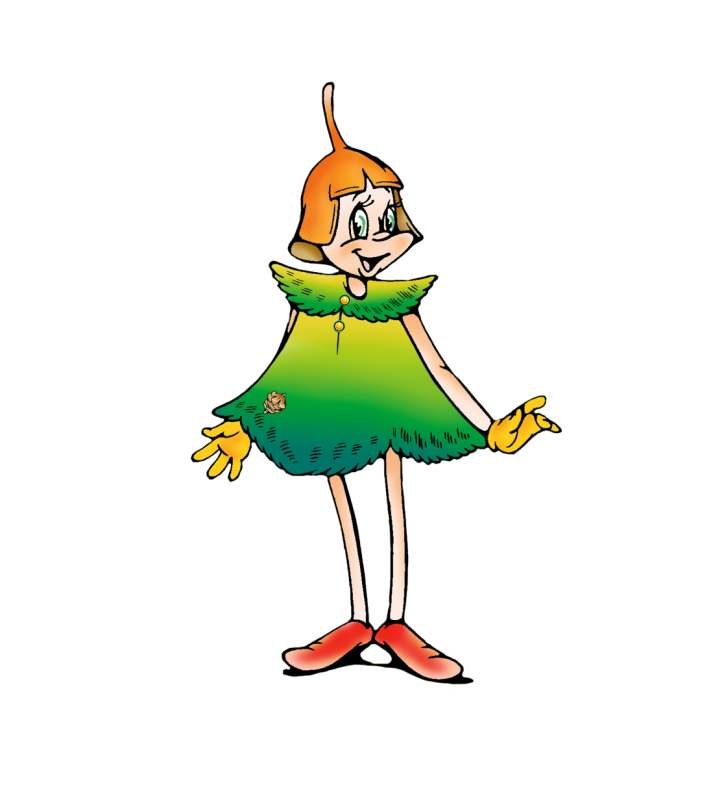 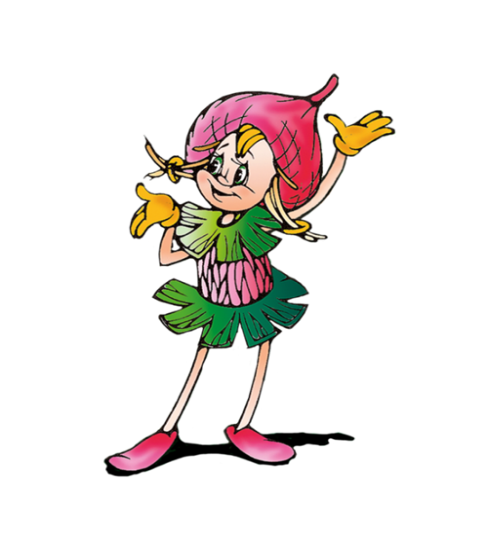 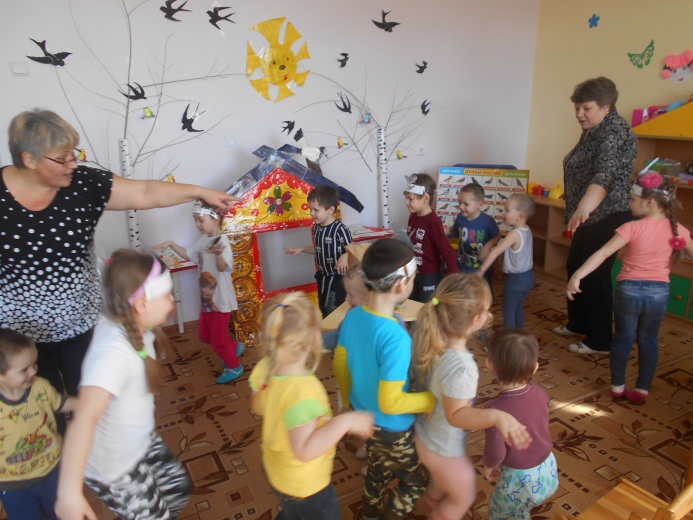 СПАСИБО ЗА ВНИМАНИЕ
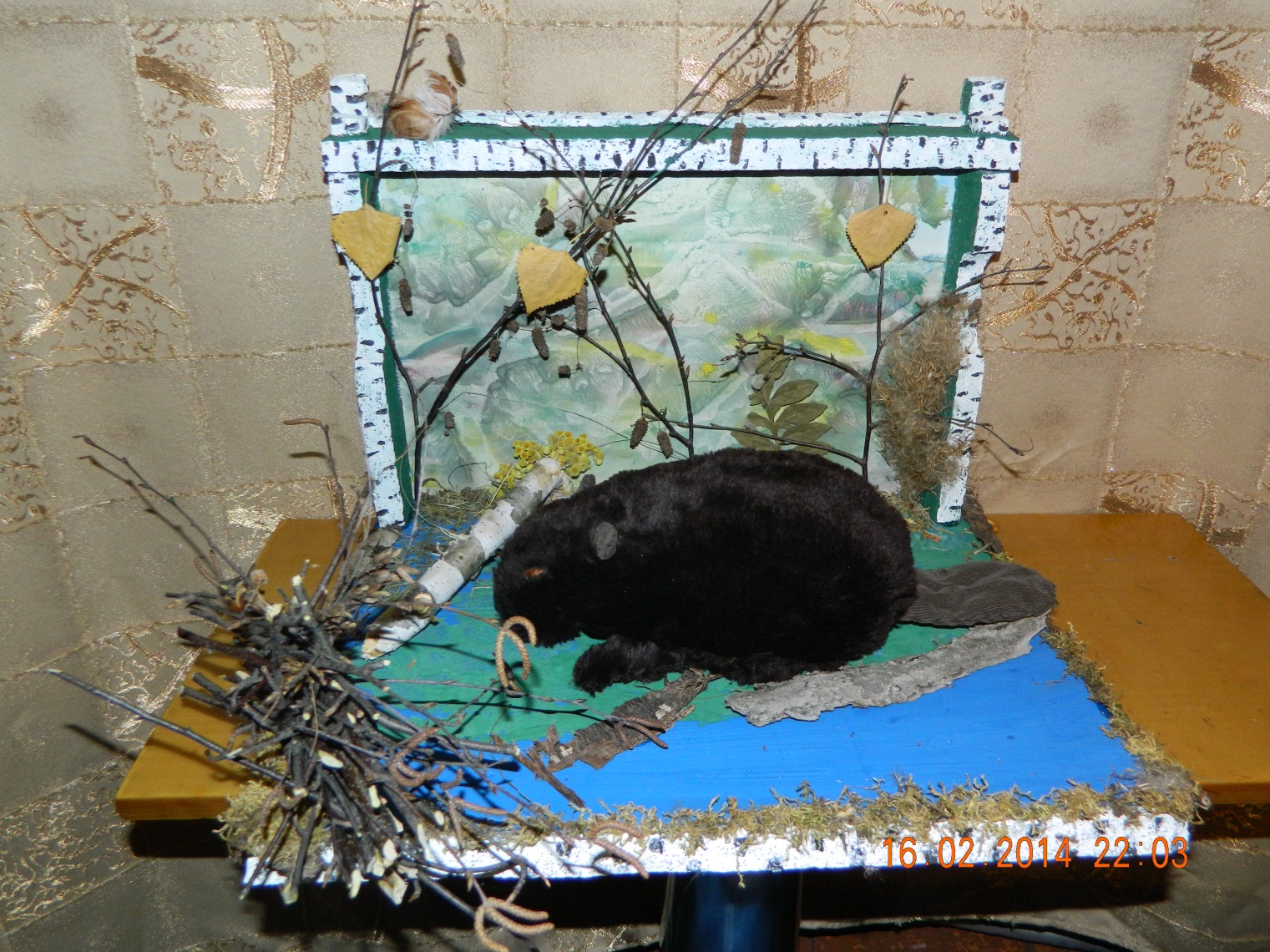 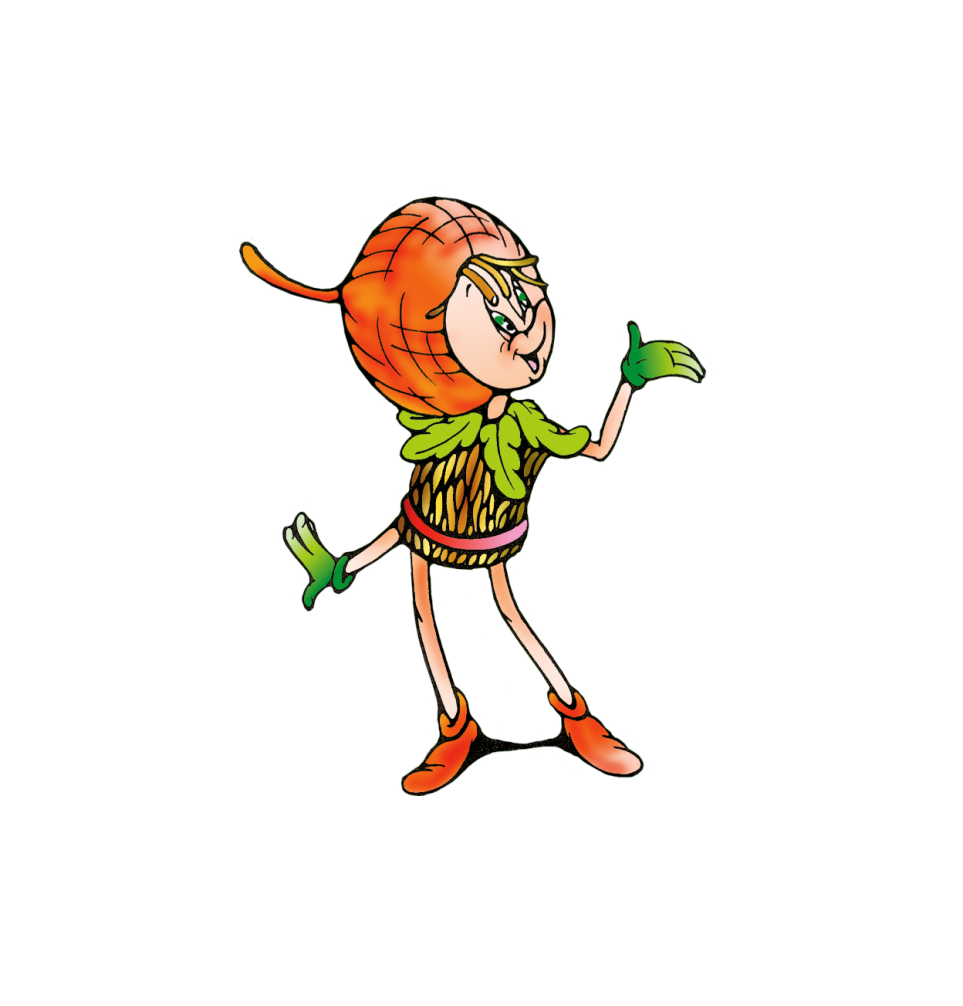 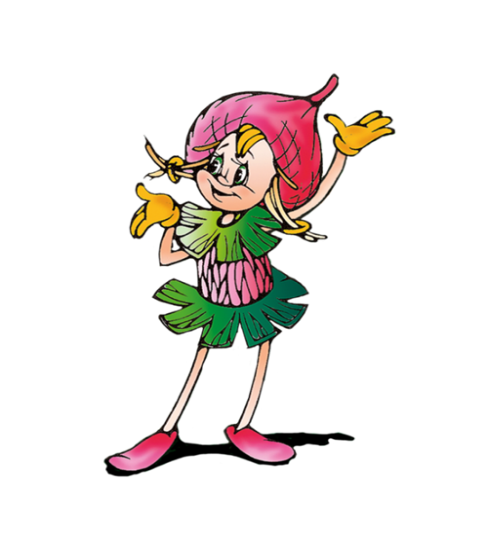